Characteristics of Enhanced Spectrum Width Layers Within Northeast United States Coastal Winter Storms
Erin Leghart1*, Brian Colle1, Mariko Oue1, Edward Luke2, Pavlos Kollias1,2 
1 School of Marine and Atmospheric Sciences, Stony Brook University, Stony Brook, NY 
2 Brookhaven National Laboratory, Upton, NY
*erin.leghart@stonybrook.edu
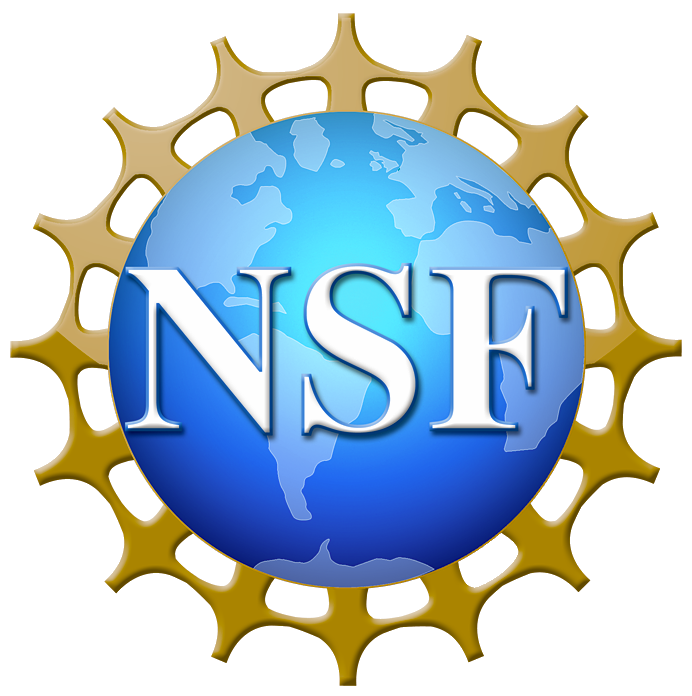 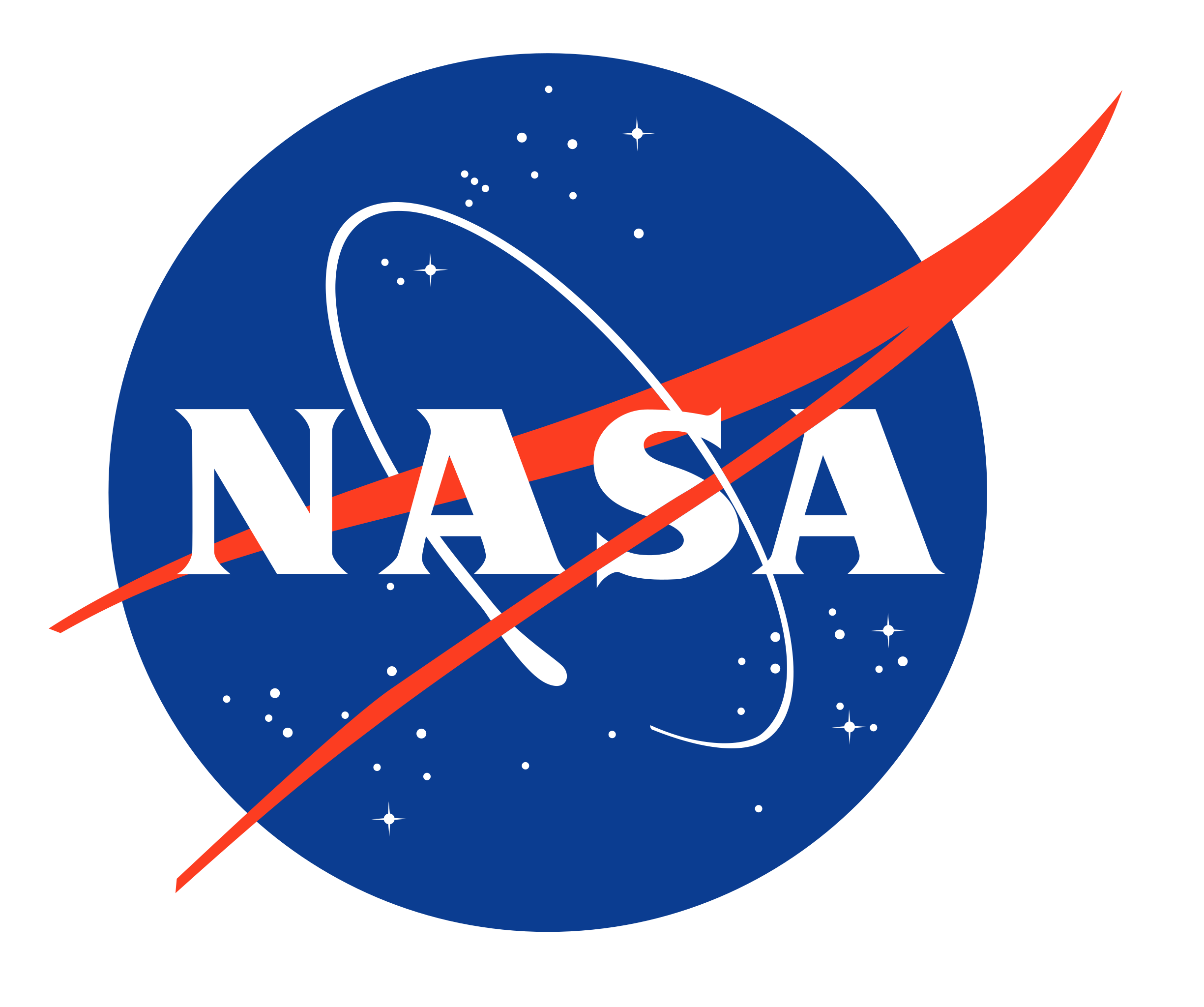 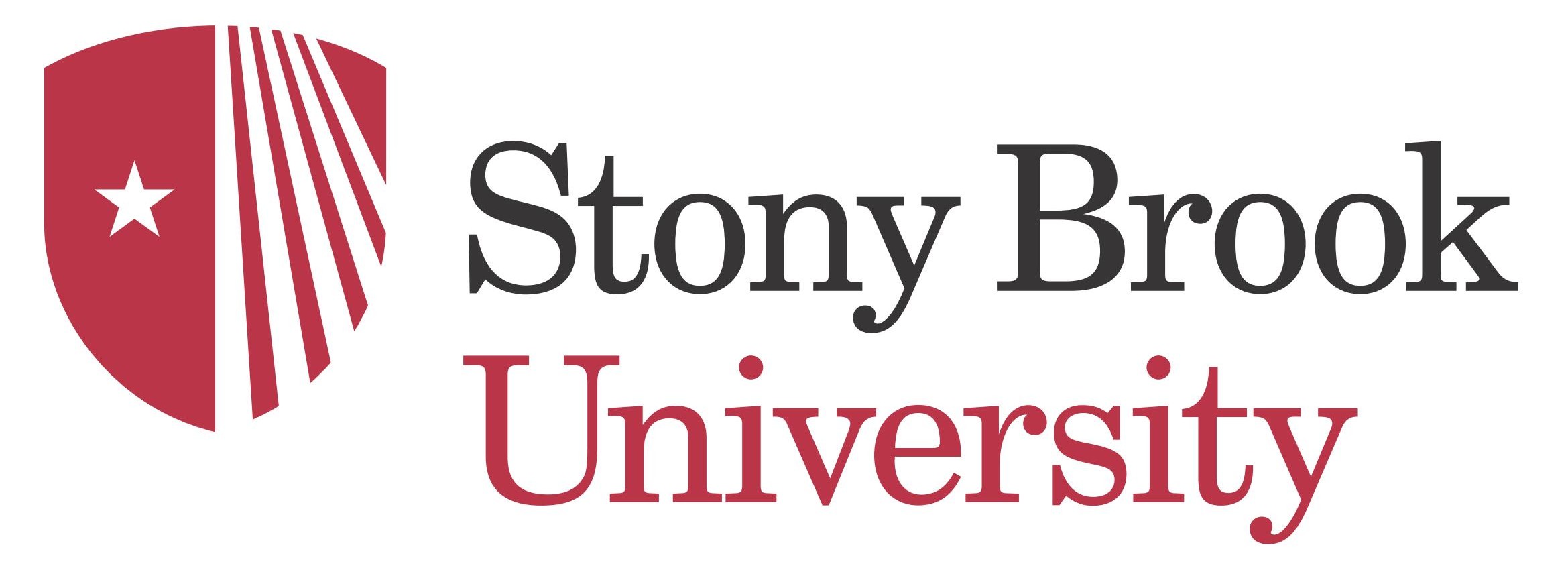 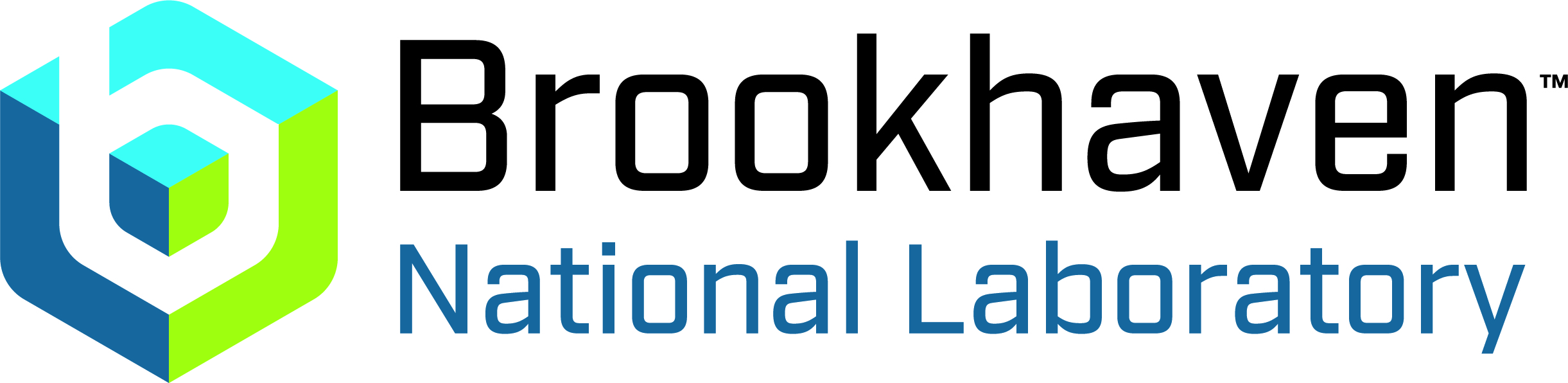 Mesoscale Features within Coastal Winter Storms
Stark et al. 2013
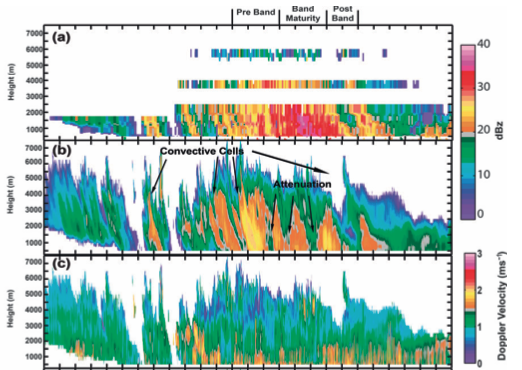 https://www.ncei.noaa.gov/maps/radar/
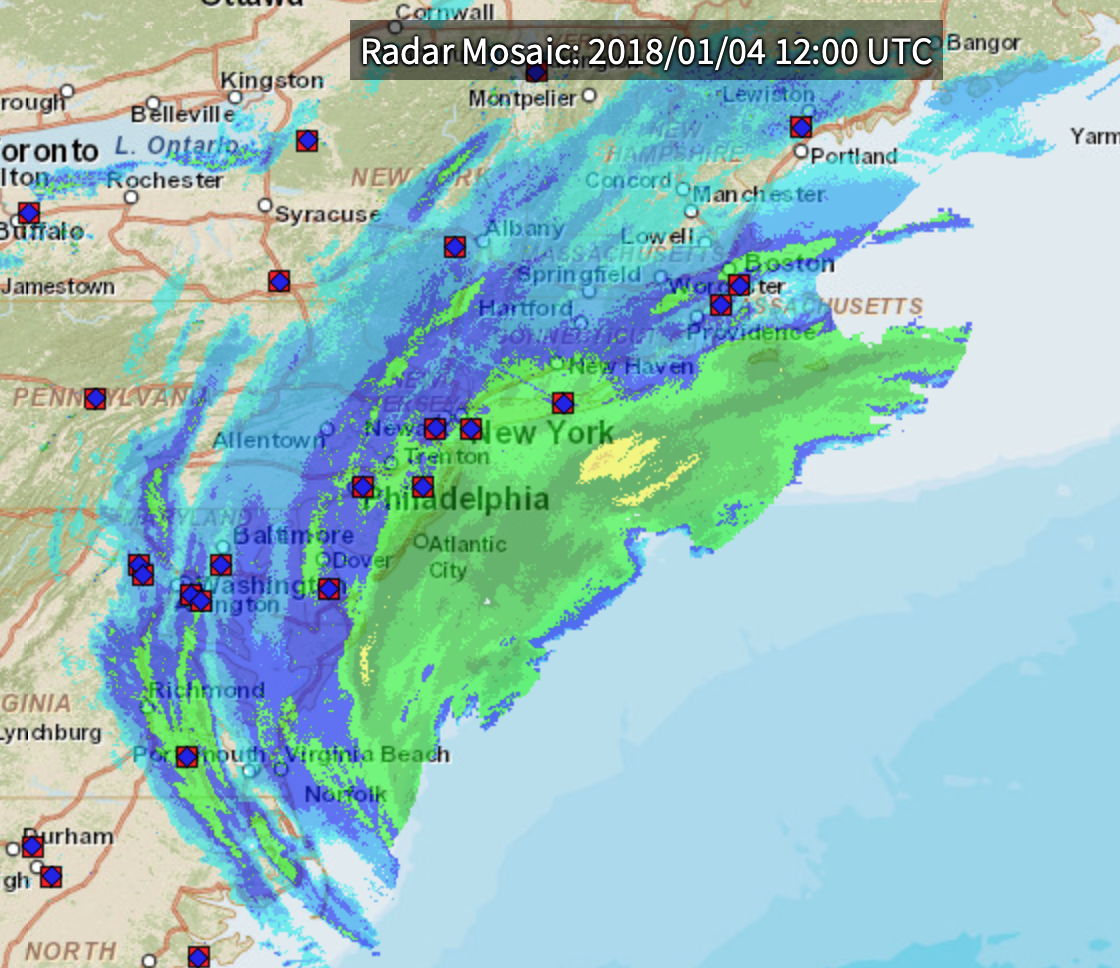 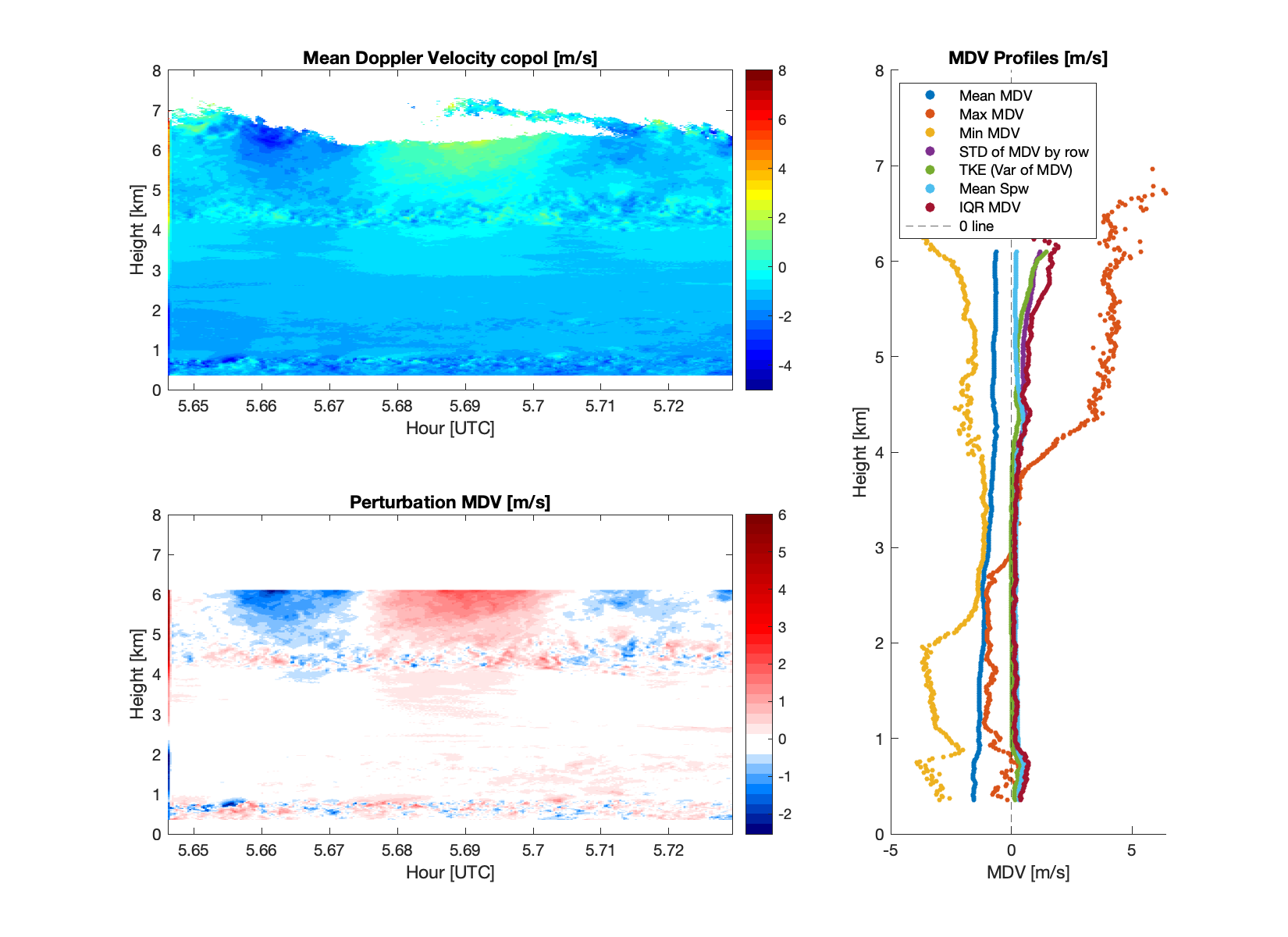 Observed by KASPR 20180130 - 053845
[Speaker Notes: Mesoscale features such as banding, convective cells, and gravity waves have been observed in east coast winter storms

Many of these features have been studied using conventional radars, yet higher resolution radars provide more detail]
KASPR at Stony Brook Radar Observatory
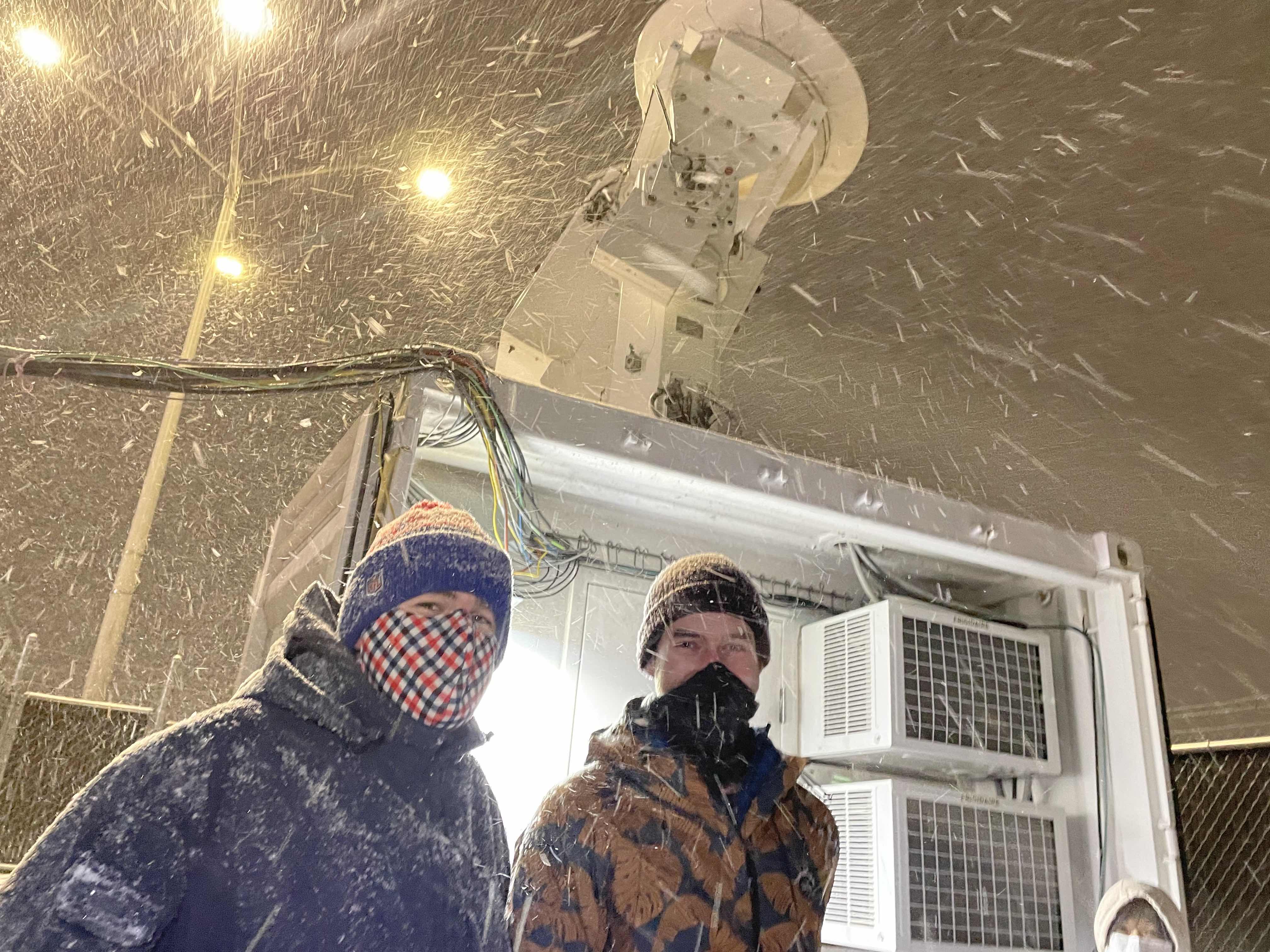 Ka-band Scanning Polarimetric Radar (KASPR)
Vertical Profiles
15m vertical resolution
1s sampling
RHIs
45m range gate
< 1s sampling
PPIs
35m range gate
< 1s sampling

https://you.stonybrook.edu/radar/
Pavlos Kollias - Twitter https://twitter.com/doppler_fan/status/1356246629649698817
[Speaker Notes: As mentioned in my abstract – radars with higher spatial & time resolution allow us to observe these mesoscale structures with greater detail

the radar observatory has a suite of instruments intended for studying winter weather.]
Example Case – January 30, 2018
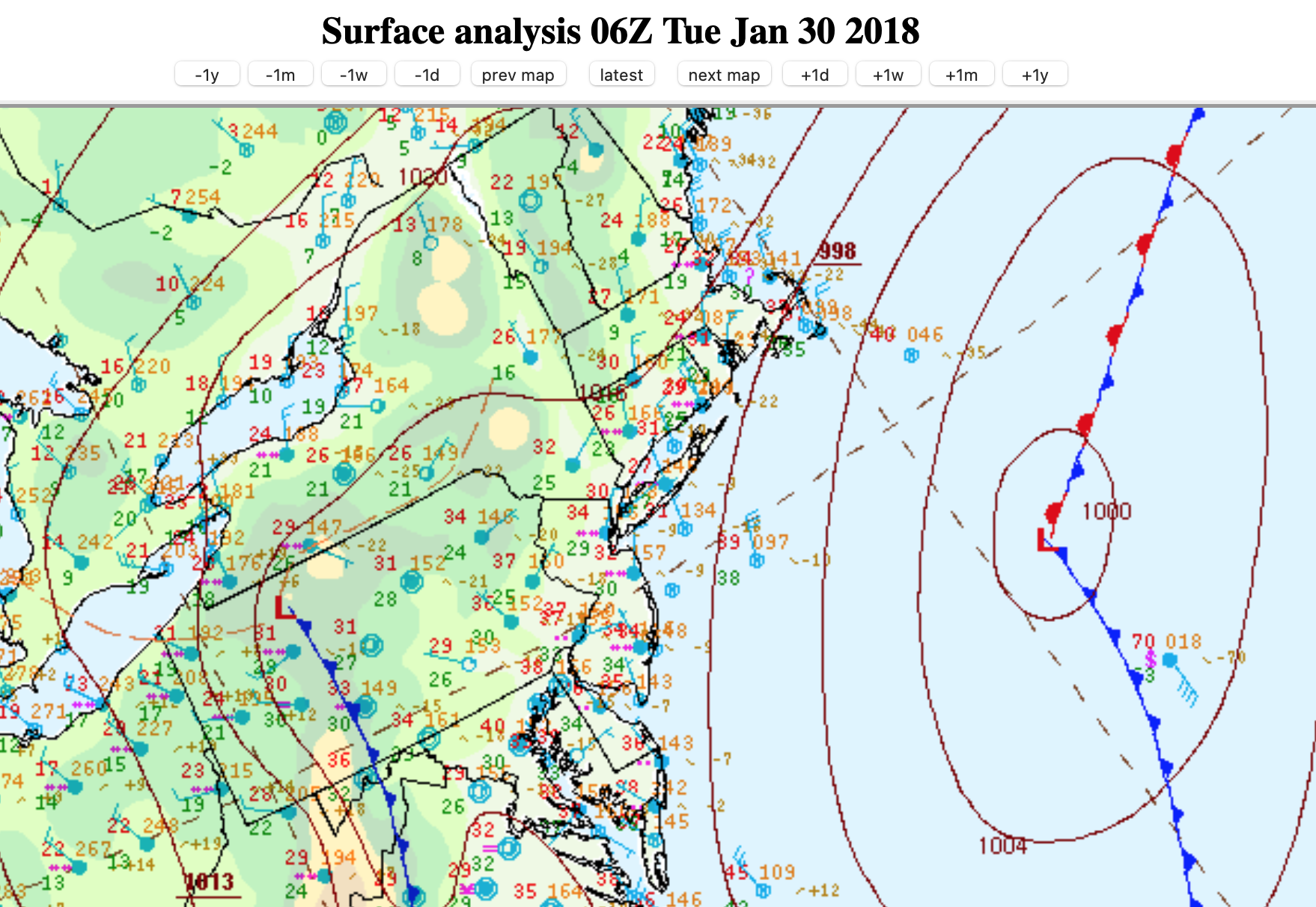 20180130 – 0559 KOKX 0.5 degree
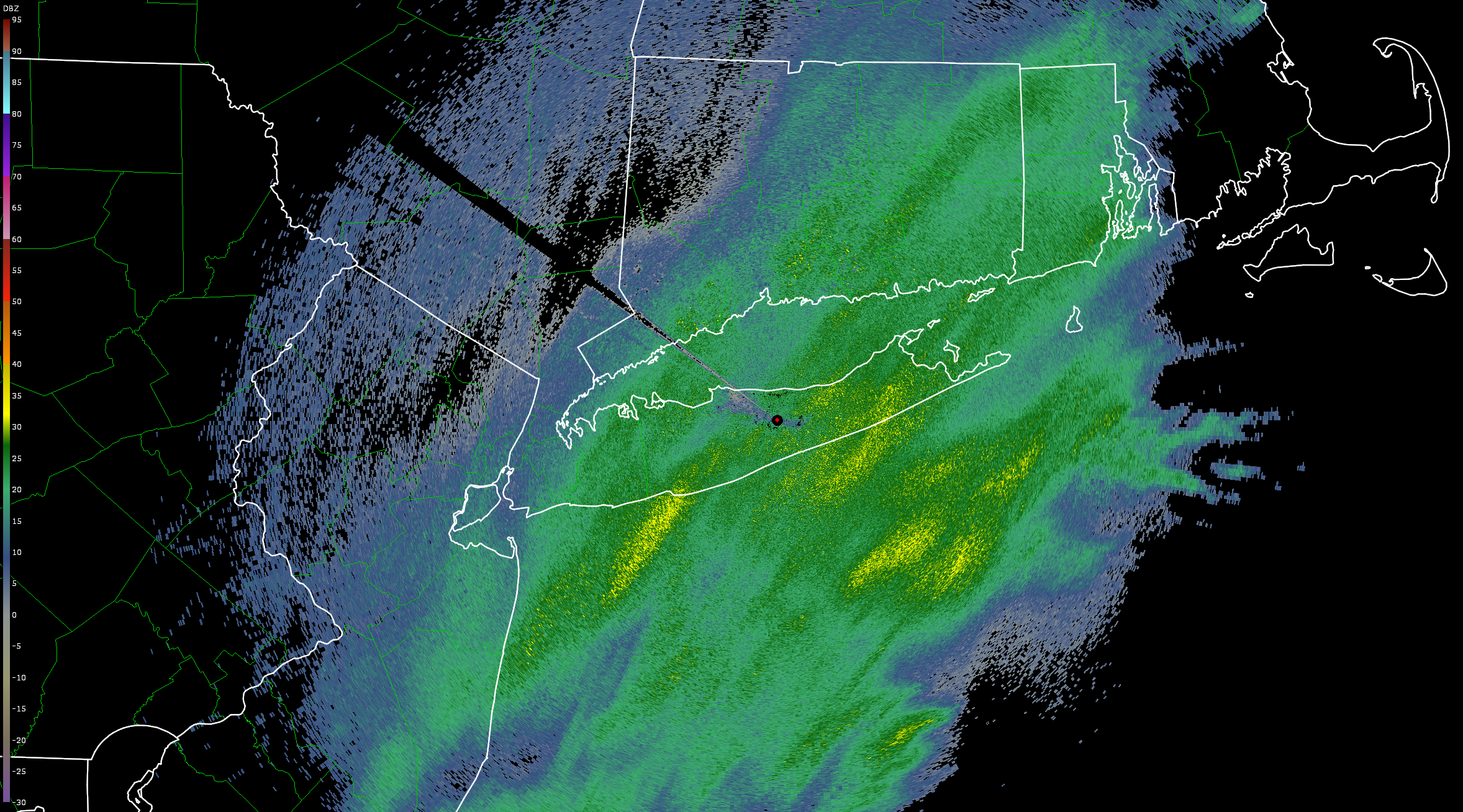 Courtesy of Kristopher Tuftedal
[Speaker Notes: Today I will be showing some output from KASPR, so I want to give a brief synoptic background on a case from Jan 30 2018.

Example figures to follow are ~5:30Z, so I took the 6Z WPC surface analysis

Weakening low pressure center off the mid Atlantic states

Northerly surface flow with subfreezing temperatures
Snow transect through the mid Atlantic into Massachusetts, from South Jersey through Boston]
Example Case – January 30, 2018
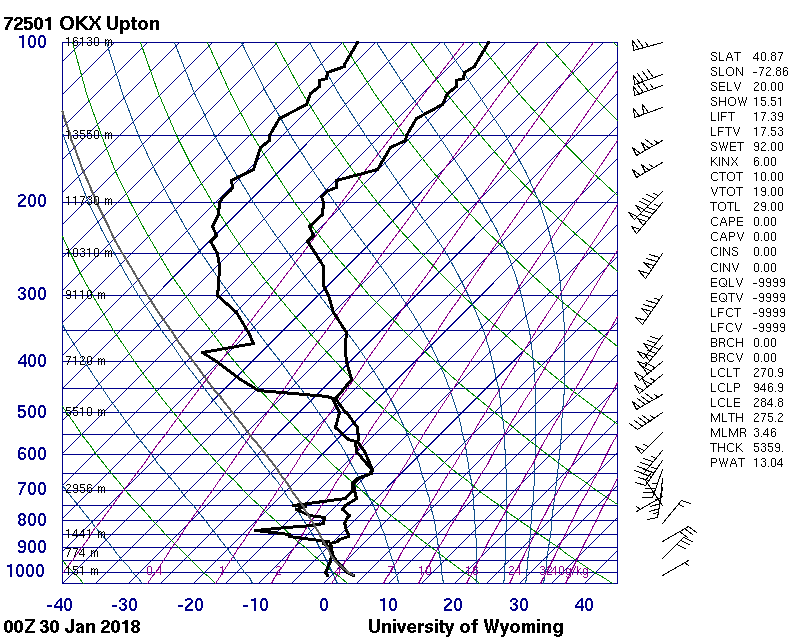 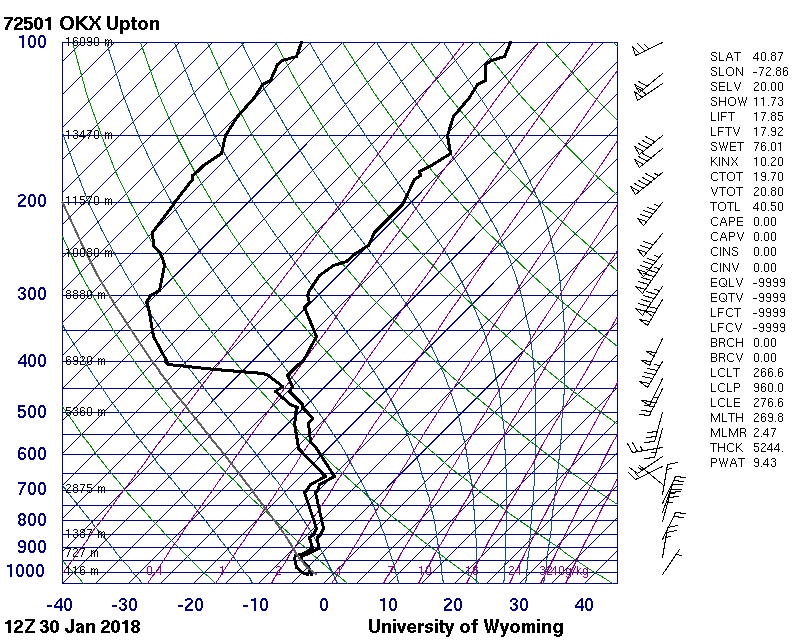 [Speaker Notes: Turbulent mid-levels from 00-12Z

Layering of stable and conditionally unstable layers

The highlighted region is one of of conditional instability throughout the time period, and is a region of interest as I will point out soon]
Motivation – Enhanced Spectrum Width (SW) Layers
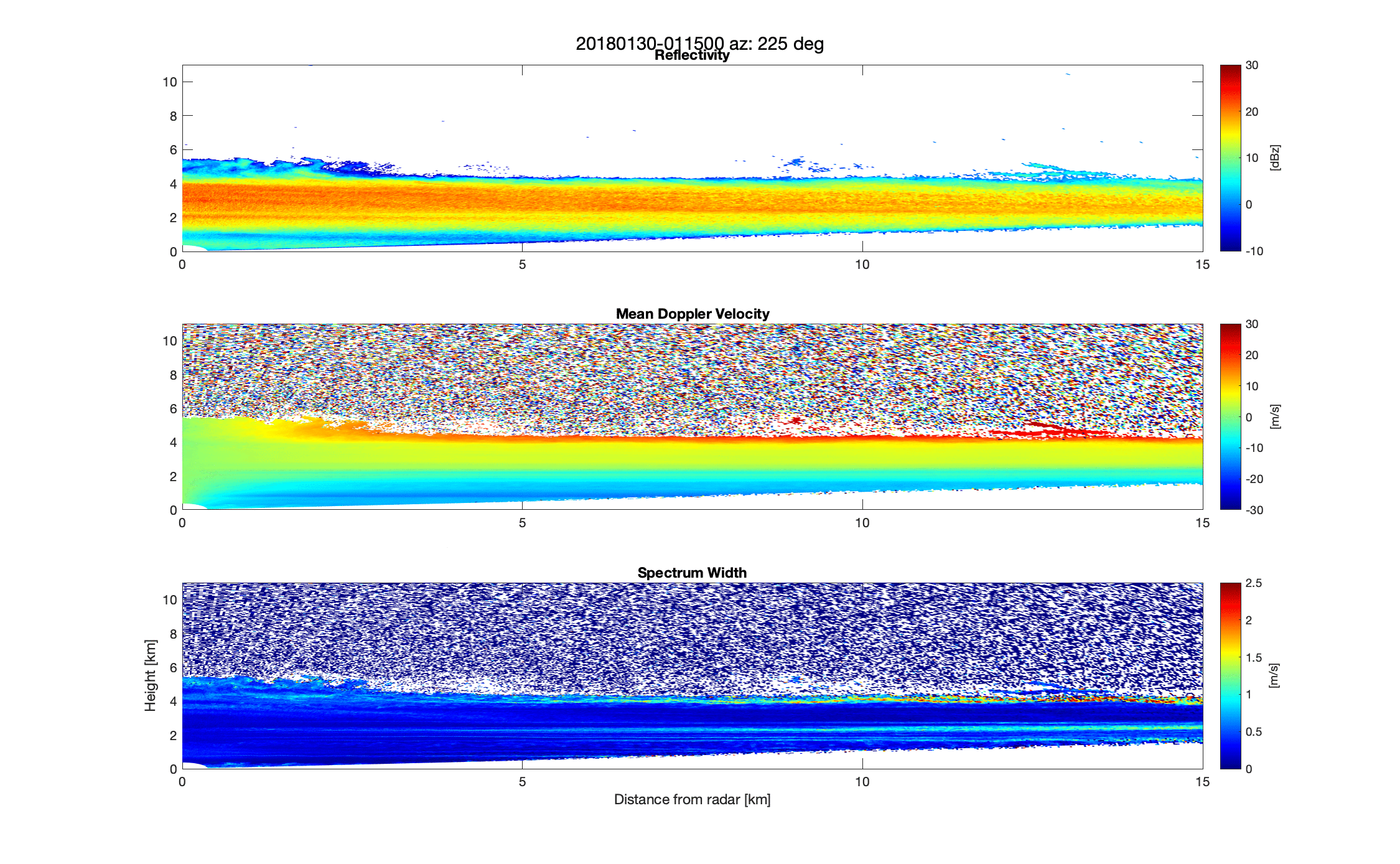 [Speaker Notes: Horizontal nature & wave-like patterns

Varying thicknesses and magnitudes

These layers are interesting – what are producing them? 

The origin of these layers are hypothesized to originate from turbulence and microphysical processes, such as riming, aggregation, and secondary ice production. 

Combined, these hypothesized origins make these SW layers an important feature for aviation forecasters as both shear and icing pose risks for aircraft]
Research Goals

How often are these layers observed?
In which environments are these layers observed?
What are their “basic” characteristics - such as height, thickness, and duration?
What is their relationship to other radar observables, such as reflectivity and mean doppler velocity (MDV)?
SW Layers
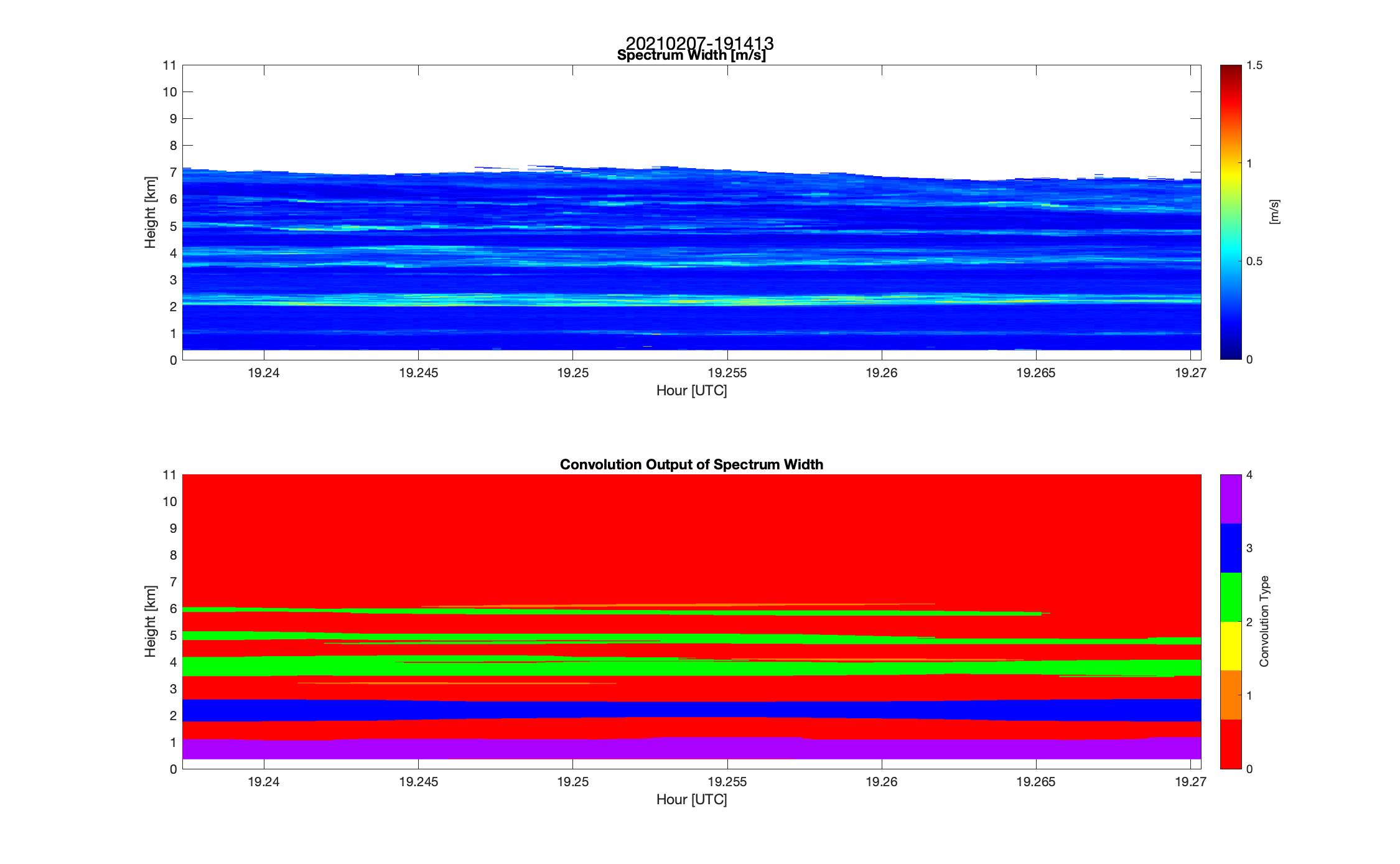 Convolution-based feature recognition applied to SW field
2017-2021 KASPR winter storm dataset:
178+ hours of KASPR vertical profiles
53 individual storms
39,000+ individual SW layers identified
Variables computed:
Layer height, thickness, duration
Layer-mean values
Across-layer differences
[Speaker Notes: To study the layers we first need to identify them

Using a convolution-based feature recognitions]
Environments of SW Layers – 3 Examples

Within a Wave
Within Reflectivity Gradients
Within a Snow Band
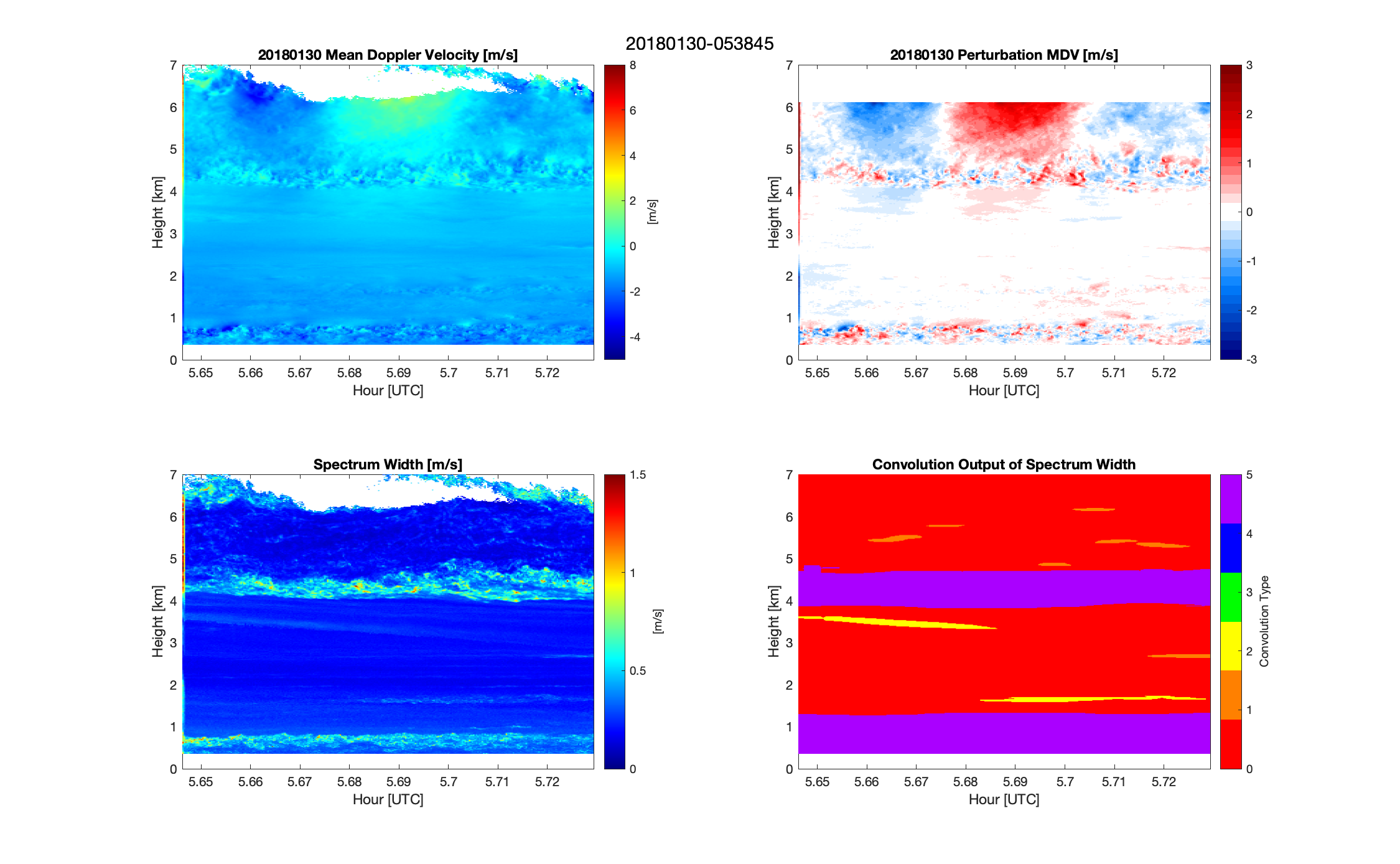 1. SW Layer Within Wave
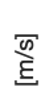 Gravity wave observed above 4.5km

SW Layer is not influenced by wave motions

Perturbation MDV is produced by removing the average MDV of each (range gate)
To isolate horizontal tendencies
[Speaker Notes: Important to note this is vertically pointing – all velocity measurements and thus SW are strictly vertical motions

Left hand side are observed fields – MDV and Spectrum width

RHS is computed properties

See a thick and high magnitude SW layer from 4-5km

Convolution identifies it, as well as a few other weaker layers

This SW layer exists below a gravity wave, seen in the MDV & perturbed velocity

In the Perturbed MDV we see a wave-like structure emerge which penetrates the SW layer without warping its shape]
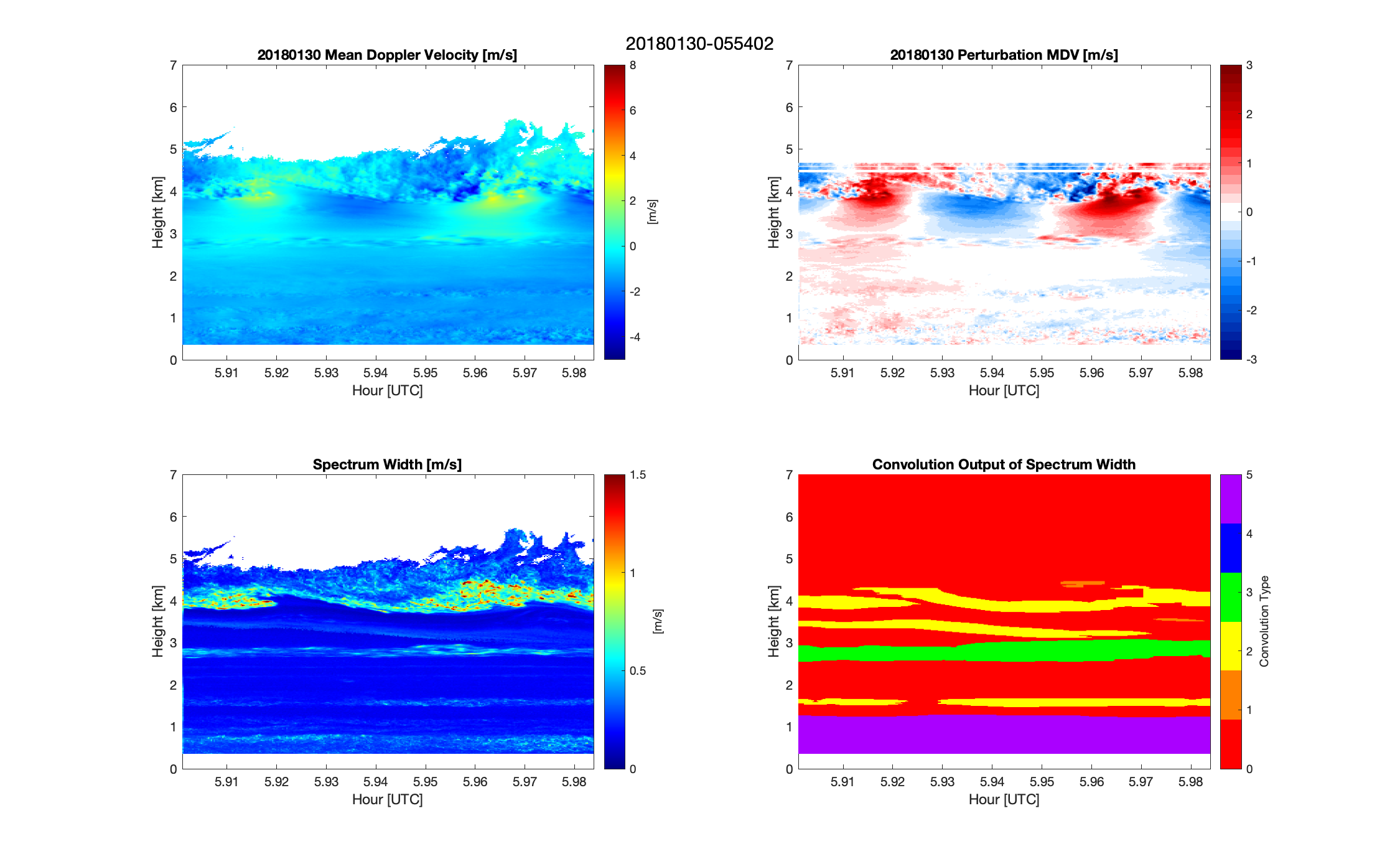 1. SW Layer Within Wave
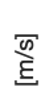 20 mins after previous figure

Gravity wave descends, and is influenced by secondary wave

SW Layer is influenced by wave motions

Why is this SW layer influenced by the wave motions?
[Speaker Notes: Same parameters are the previous figure, but 20 minutes layer

SW layer is not influenced by the wave motions

We see another wave like structure along an interface in the MDV and perturbation velocity. Second wave is of a different wavelength

Is this SW layer being influenced by the original gravity wave, or is it being influenced by the new wave?

A new SW Layer emerges ~3km]
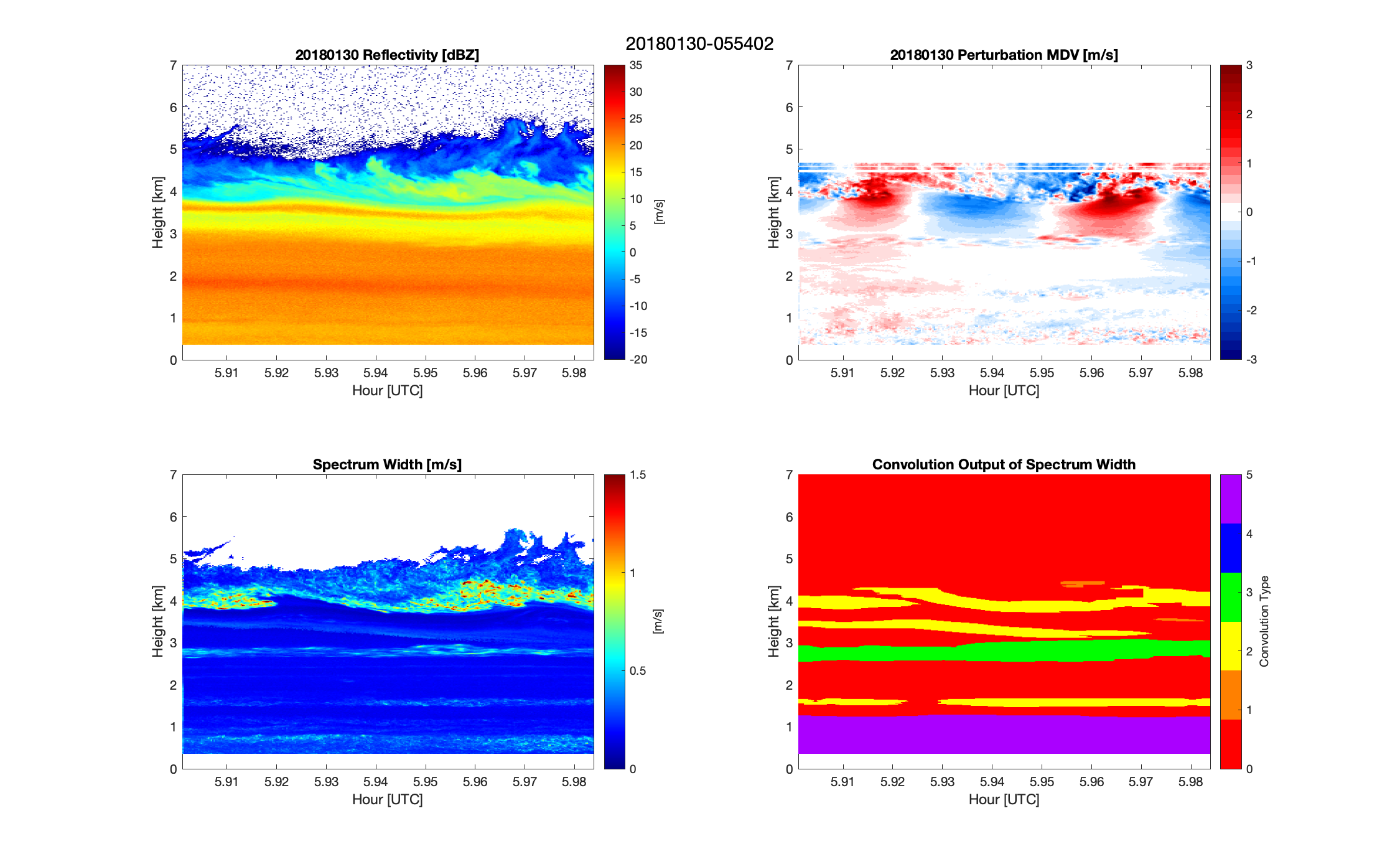 2. SW Layer Within Gradients
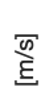 Same time as previous figure

SW Layer present in region of reflectivity gradient
~3.7 km
~1.7 km

SW Layers can be indicators of crystal growth/decay processes
[Speaker Notes: The second environment type where SW Layers are observed are in regions of reflectivity gradients

See an elevated reflectivity region just below 4km, and a weak SW layer is observed in the same region (thin yellow DESCENDING one)

indicates crystal growth & decay in small vertical region]
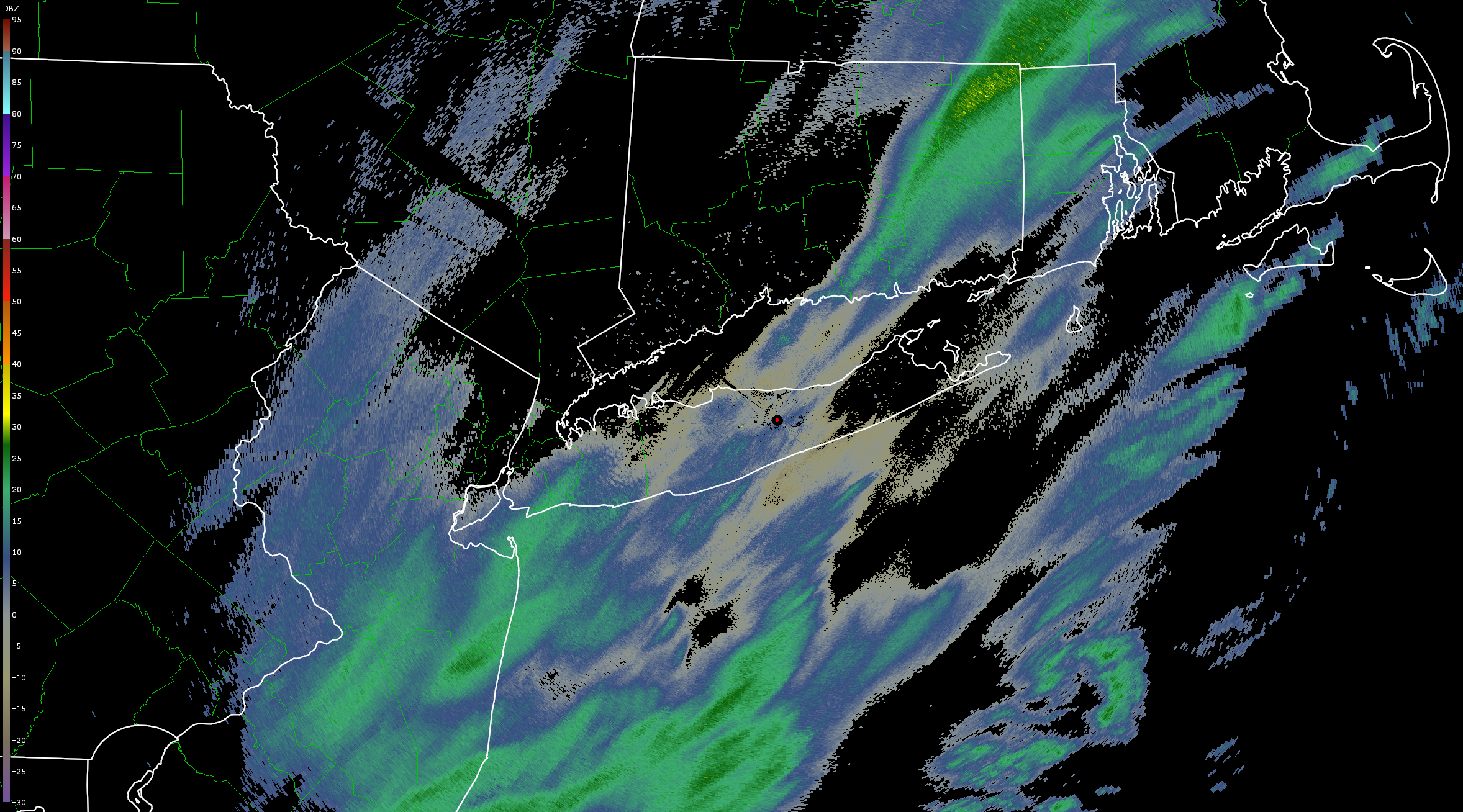 20180130 – 0120 KOKX 0.5 degree
3. SW Layer Within Snow Band
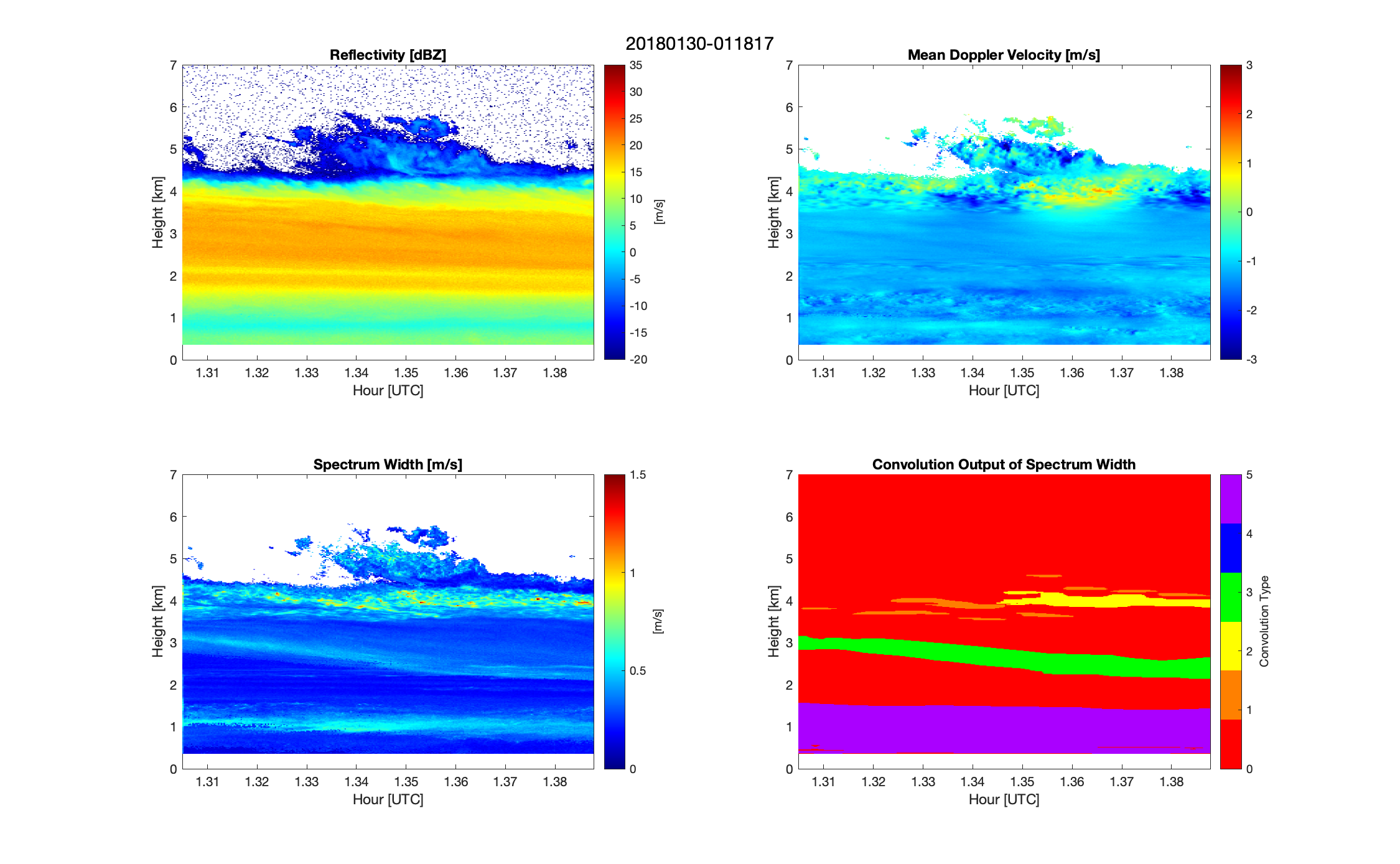 SW layer rapidly descending with time - possible fall streak

Not resolved in the MDV field

No sharp reflectivity gradient (like previous example)

SW field can be used to identify regions of falling crystals
[Speaker Notes: This example is from about 4 hours prior to my previous examples

KOKX 0.5 degree PPI - low ref values because of beam being too low near SBU

We see a thick horizontal layer of elevated reflectivity, produced by a band passing over SBU]
SW Layer “Climatology”

Remember:
39,000+ individual layers
53 individual storms
SW Layer Thickness, Duration, and Height
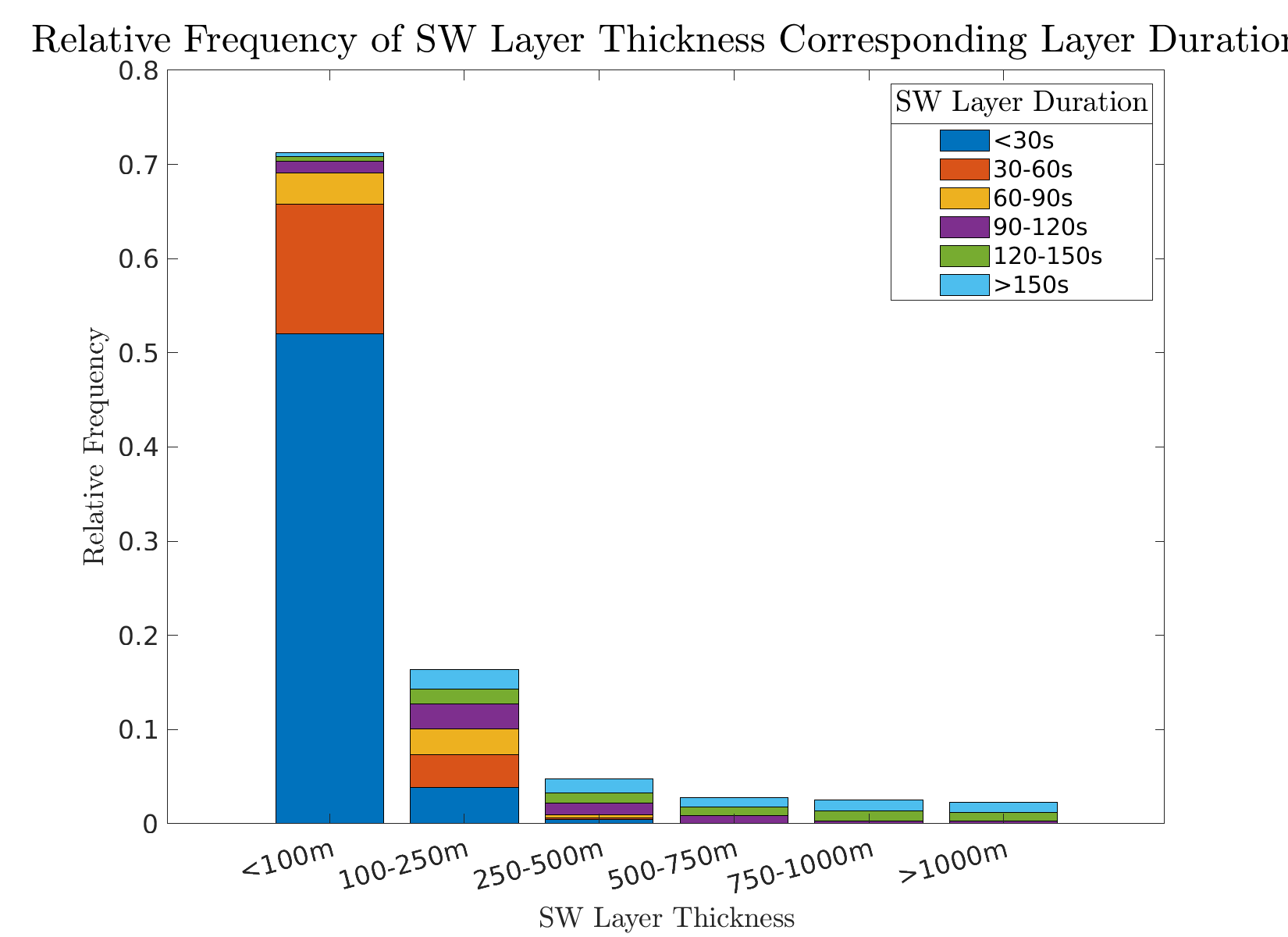 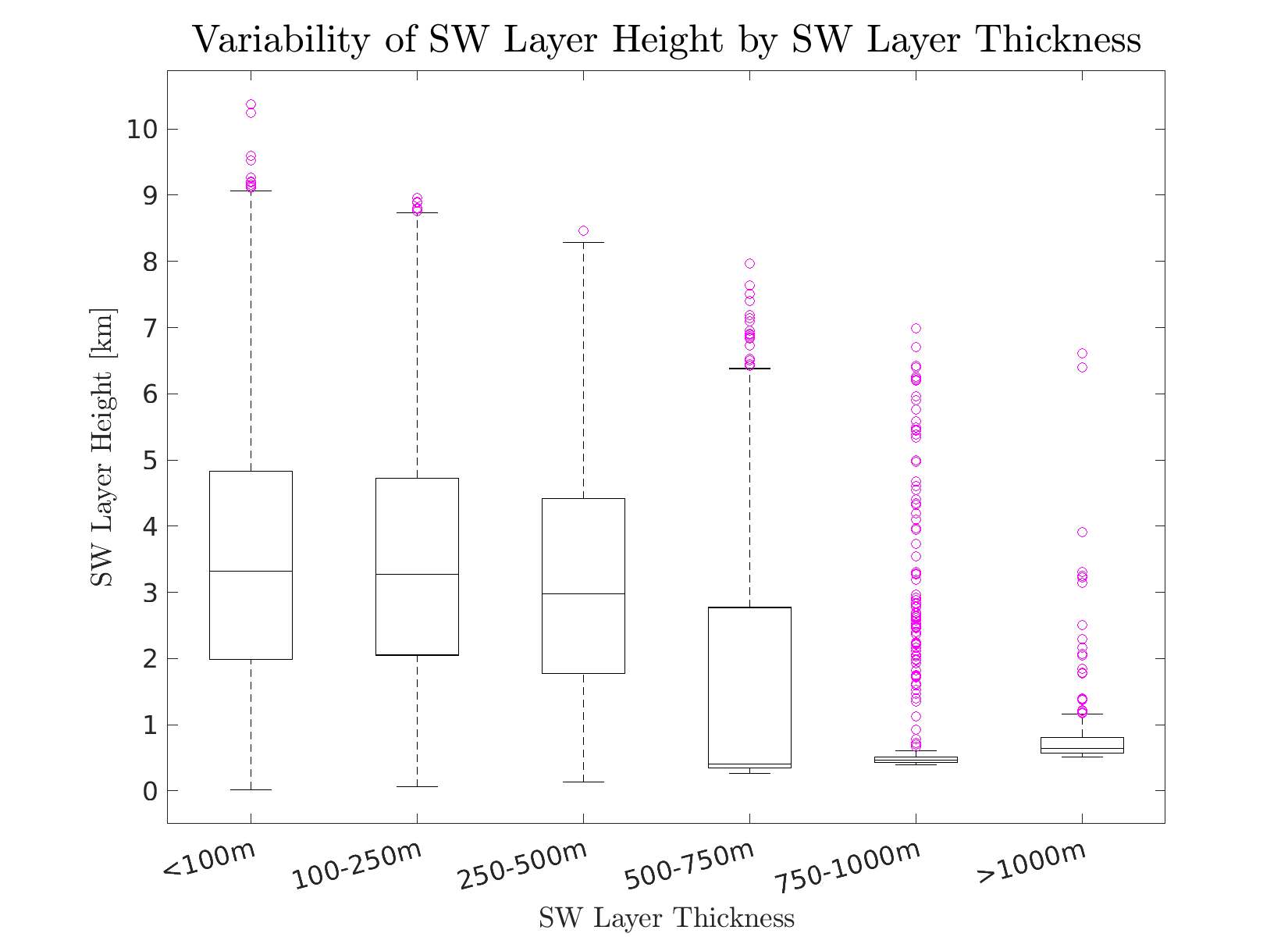 Clear connection between layer thickness and layer duration
70% of all layers are <100m thick
78% of all layers persist for < 60s
Layers are present at all altitudes observed by KASPR
~ 3.25km is median layer height for layers < 500m thick
Thickest layers exist close to the surface
[Speaker Notes: Transition from case study to climatology

Just a reminder, this is from our dataset of 39,000 layers
89% of layers > 90s in duration are >250m thick
Thin layers are extremely transient
Thickest layers are very influenced by the surface]
Frequency of SW Layers
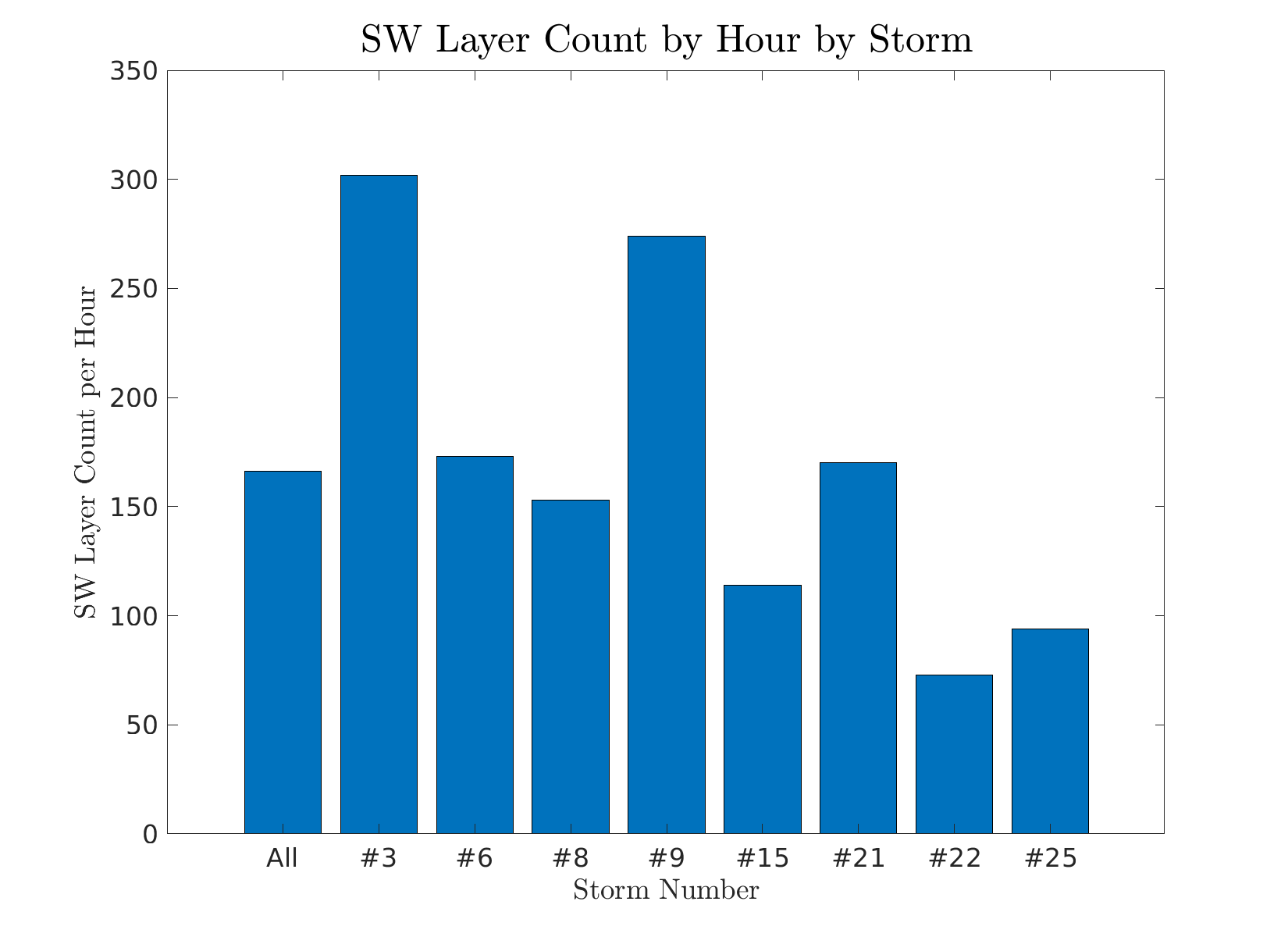 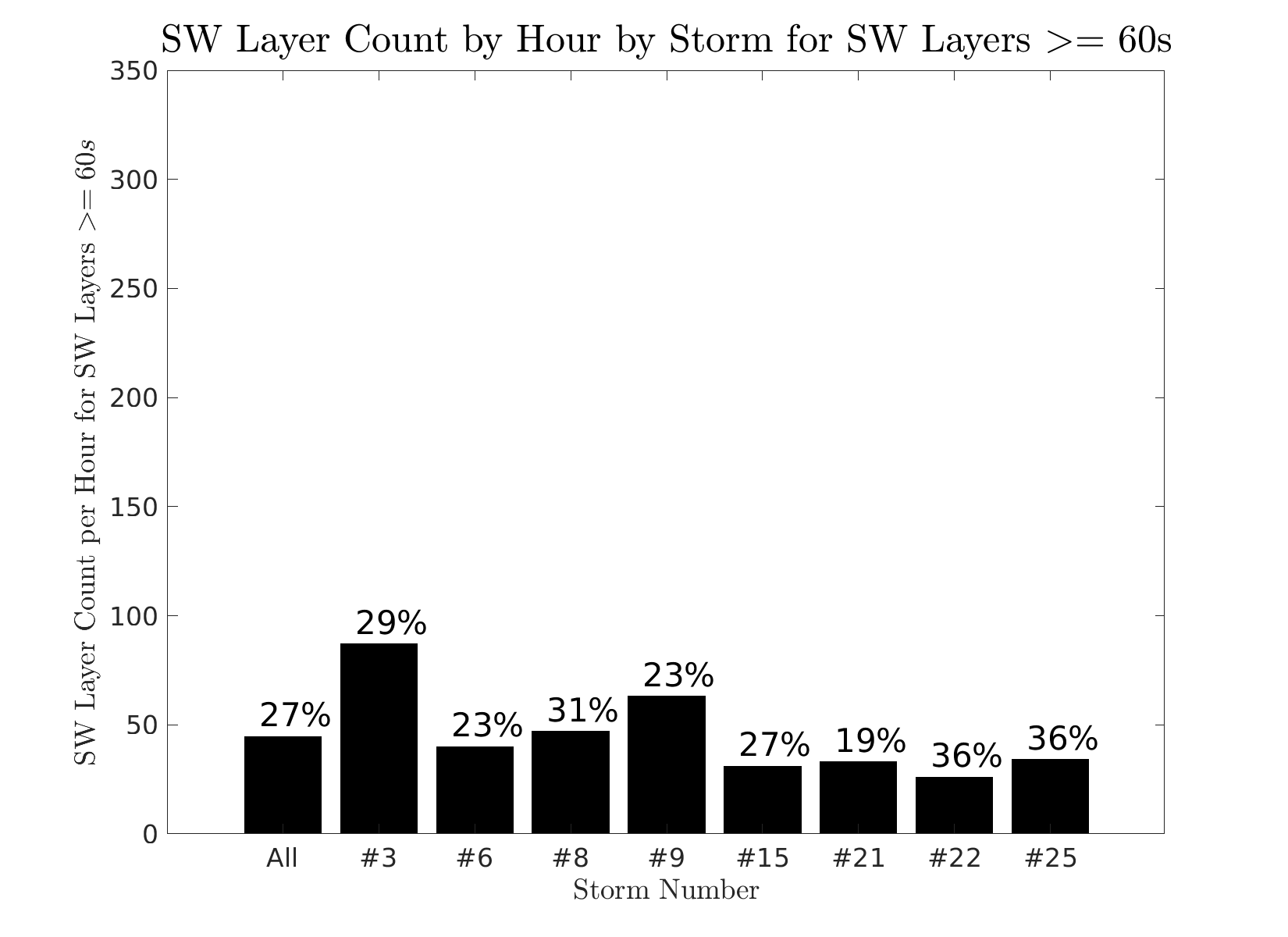 The percentage of longer-lived layers (>= 60s) varies for each storm
What processes produce these longer-lived layers, and what microphysical implications do they have?
The normalized number of layers per hour is variable
[Speaker Notes: Chose a random sample of 8 storms of the 53 total storms to give an idea of how the lumber of layers varies per storm

RHS is data from the same storm, but shows the percentage of layers which persist for greater than 60s

These layers are transient! In the vertical...]
Across-Layer Differences in Reflectivity and MDV
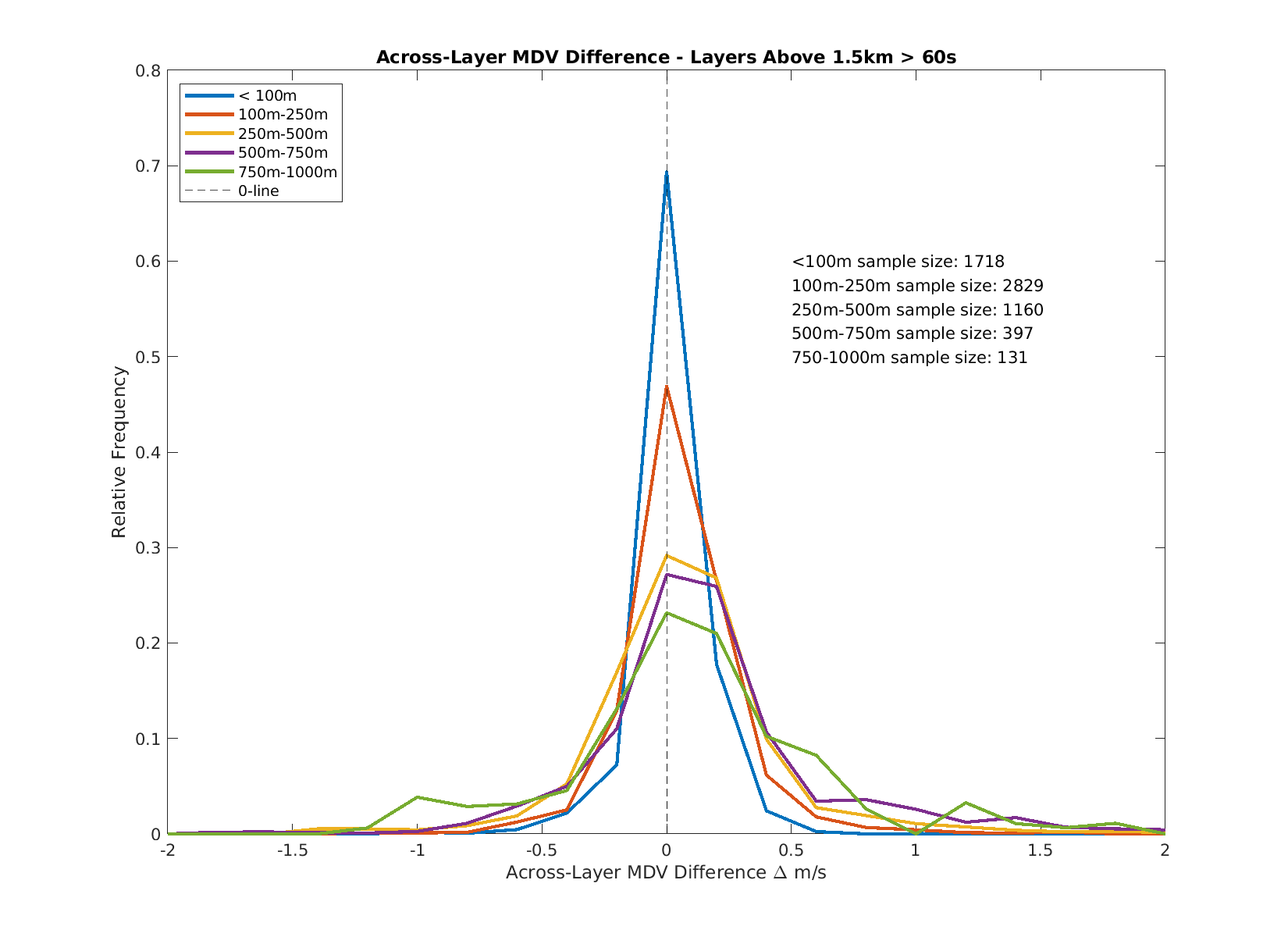 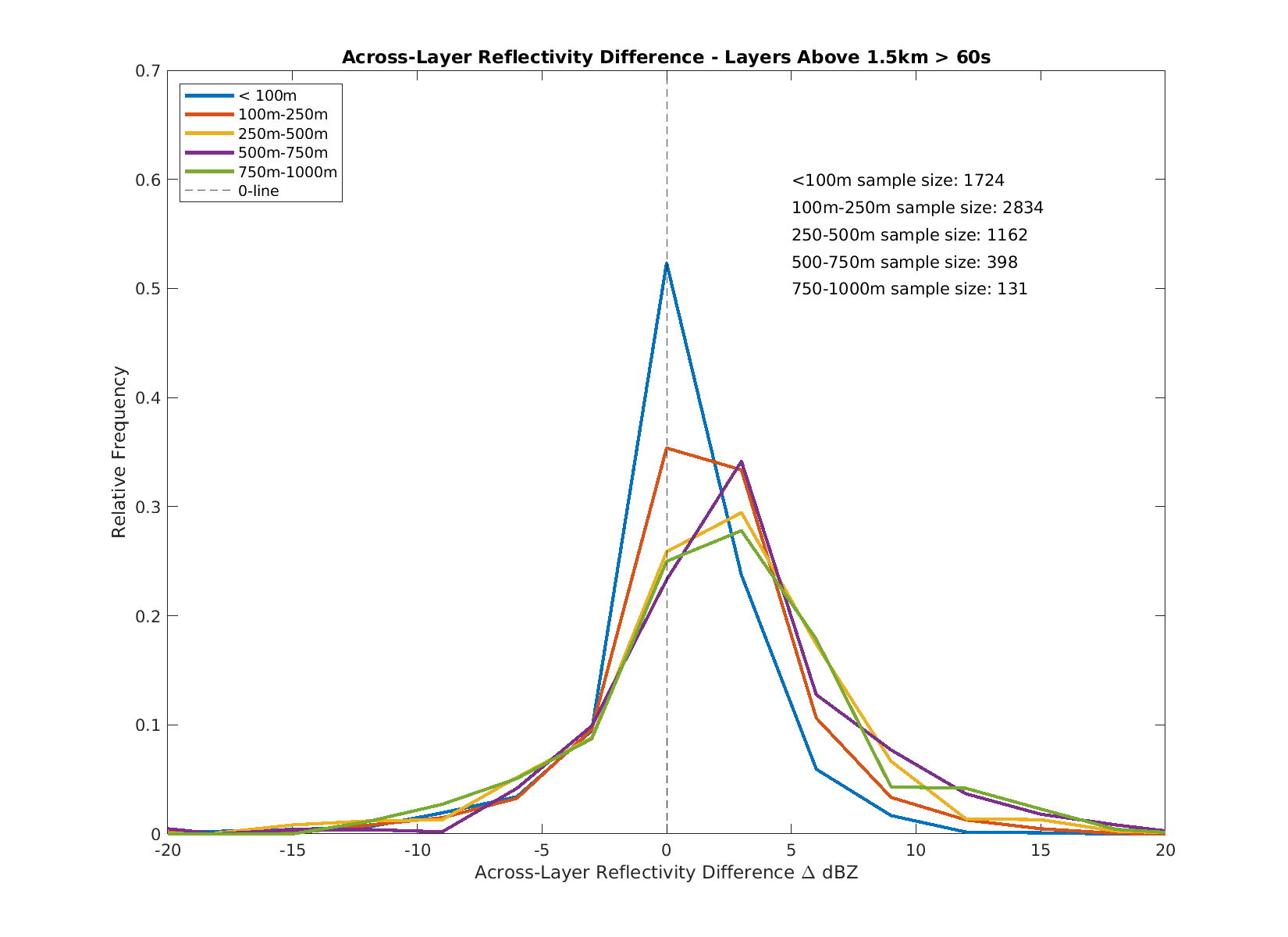 * Positive difference = increasing fall speed towards the surface
* Positive difference = increasing dBZ towards the surface
Thicker layers tend to be found in regions of larger reflectivity differences – particle growth!
Thicker layers tend to be found in regions of larger MDV differences
[Speaker Notes: Layers inclined to have positive across-layer reflectivity differences

Layers are also found in regions of decreasing particle size – what processes lead to this?]
Ongoing Work - SW Layers via PPI
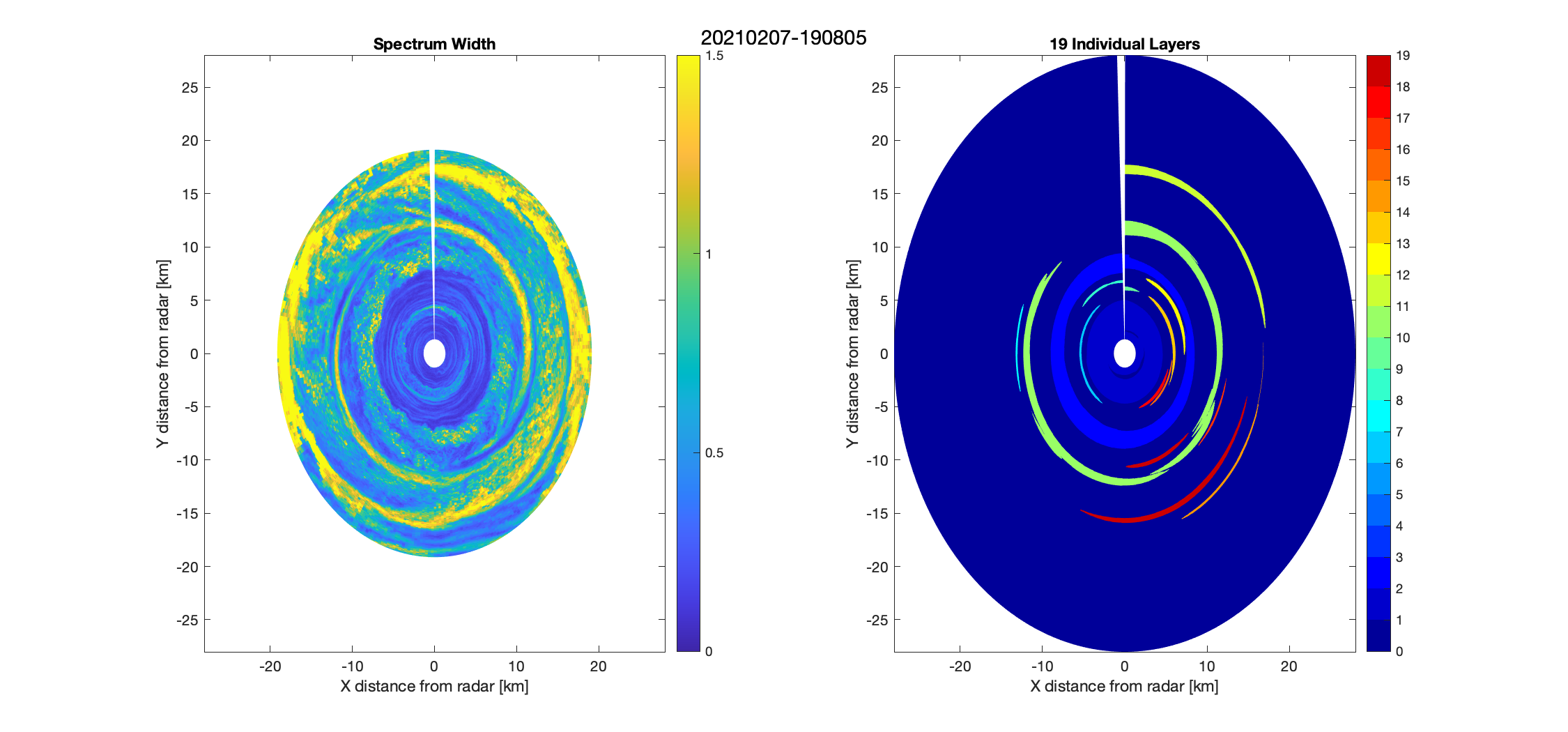 PPI Advantages:

Better understanding of spatial distribution

Non-vertical wind component

Greater SW values
[Speaker Notes: In the vertical we are only looking at a tiny fraction of the atmosphere in the column directly above kaspr

In the PPI, we gain much more information on the spatial structure of the layers, as we are able compute each layer’s ‘effective volume’.

This will hopefully yield us more information about the relationships between the layer’s size and the environment it is in and the ice processes it may be representing]
Summary
SW layers are frequently observed in east coast winter storms
Hypothesized origins:
Turbulent layers
Regions of ice crystal growth/decay
* SW layers can be a good tool for forecasters – hints at turbulent layers or possible icing!
SW layers are observed in a multitude of environments, and can exist in the presence of other mesoscale features
Majority of SW layers are very thin – less than 100m!
Most of the thickest layers exist close to the surface
Future Work
Investigate prevalence of SW Layers in different regions of ET Cyclones (banding regions, comma head, prefrontal, etc.)
Incorporate sounding data from NWS at Upton, NY and SBU-launched soundings, as well as reanalysis data to investigate temperature, stability, and shear dependencies	
DGZ & -15 C region
Sensitivity analysis of the feature-detection algorithm in the PPI space
With IMPACTS 2022 scheduled to be underway in January, we hope to be able to sample these SW Layers with the P3 aircraft
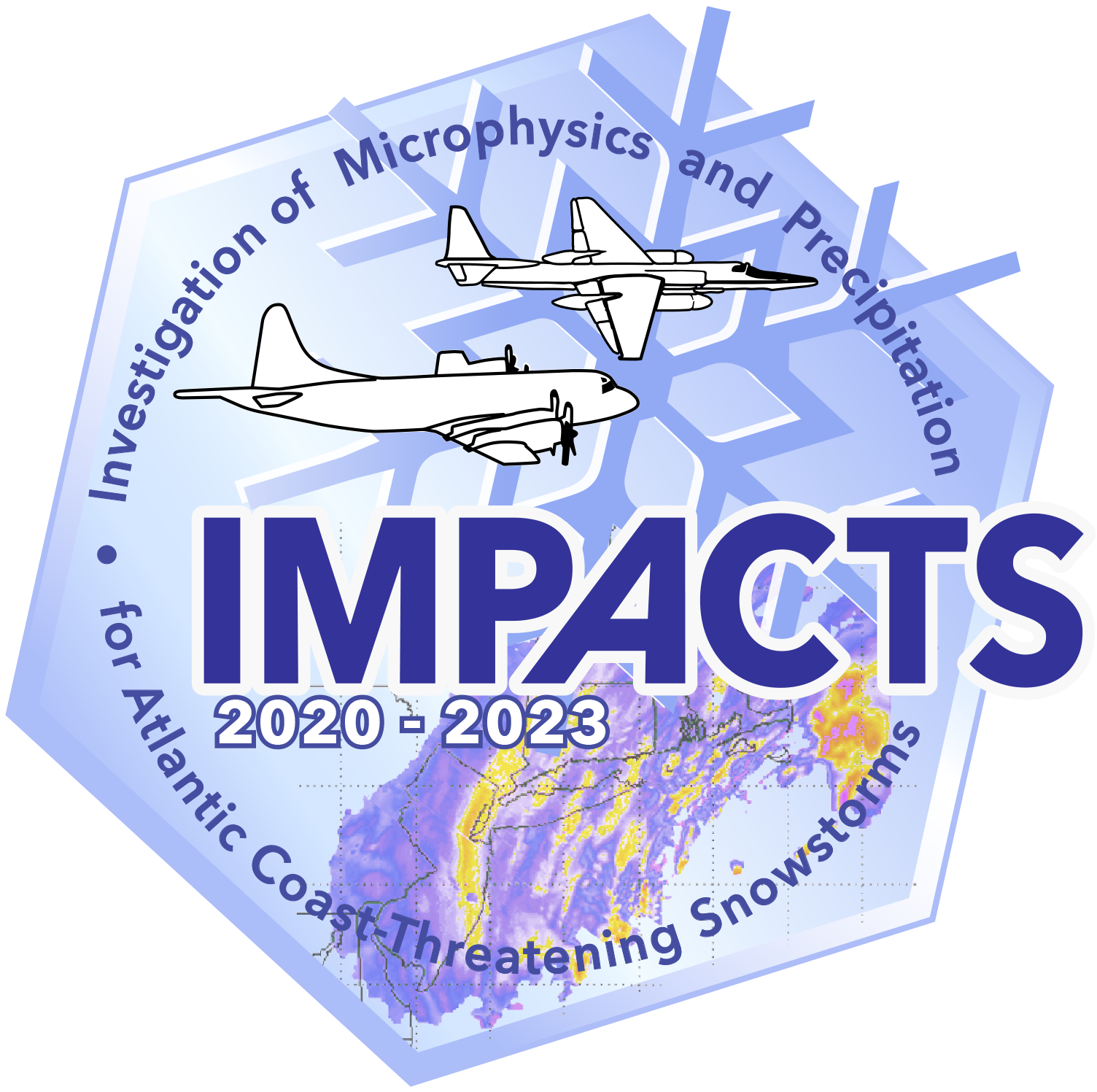 References
Stark, D., Colle, B. A., & Yuter, S. E. (2013). Observed Microphysical Evolution for Two East Coast Winter Storms and the Associated Snow Bands, Monthly Weather Review, 141(6), 2037-2057.